Mathematics
Speed as rate (Distance-time graphs)Lesson 5 of 8
Downloadable resource
Miss Kidd-Rossiter
What’s the same about what these graphs show? What’s different?
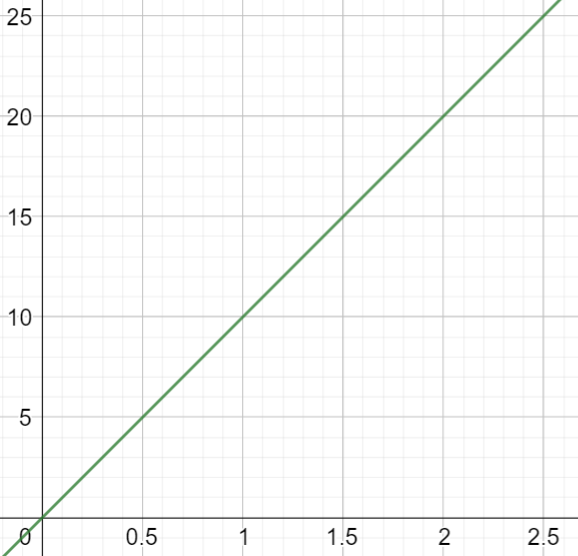 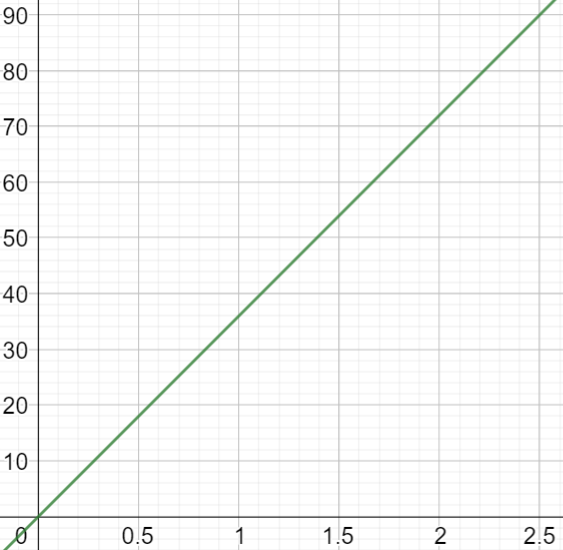 distance travelled (kilometres)
distance travelled (metres)
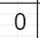 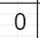 time (hours)
time (seconds)
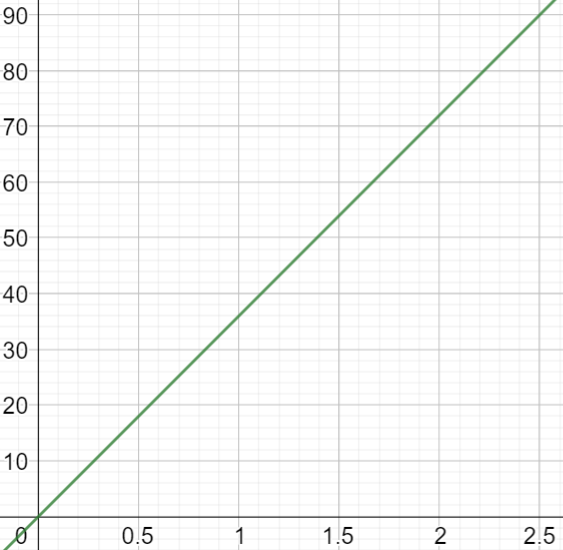 We can think of speeds as distance per unit of time.
distance travelled (kilometres)
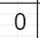 time (hours)
A car is travelling at 30 kilometres per hour. How far will the car travel in:
30 minutes
3 hours
One and a half hours
3 hours and 45 minutes
How can you describe the speed in each of these statements?
Binh walks 1 mile in 20 minutes 
Cala cycles 54 km in 3 hours.
Xavier swims 150 m in 6 minutes
Zaki runs 14 km in 2 hours
Hint: we can think of speeds as distance per unit of time
Who is going faster? Antoni or Yasmin?
We are travelling 60 km in 2.5 hrs.
Yasmin
Antoni
We are travelling 100km in 4.5 hrs.
The graphs below show a car travelling at the same speed.
Complete the boxes three different ways.
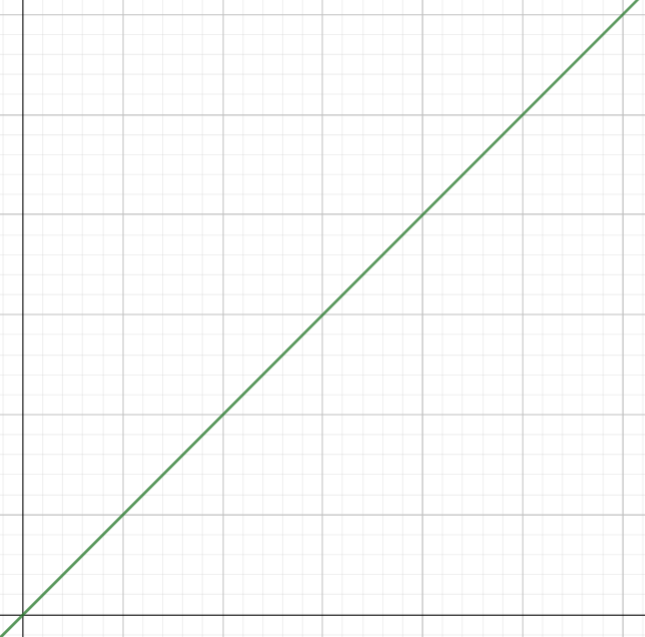 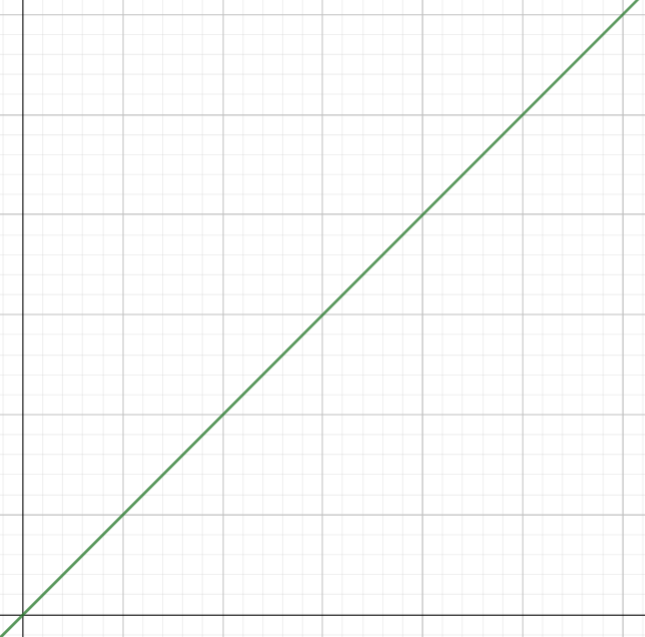 5 miles = 8 kilometres
distance travelled (kilometres)
distance travelled (miles)
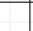 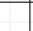 time (hours)
time (hours)